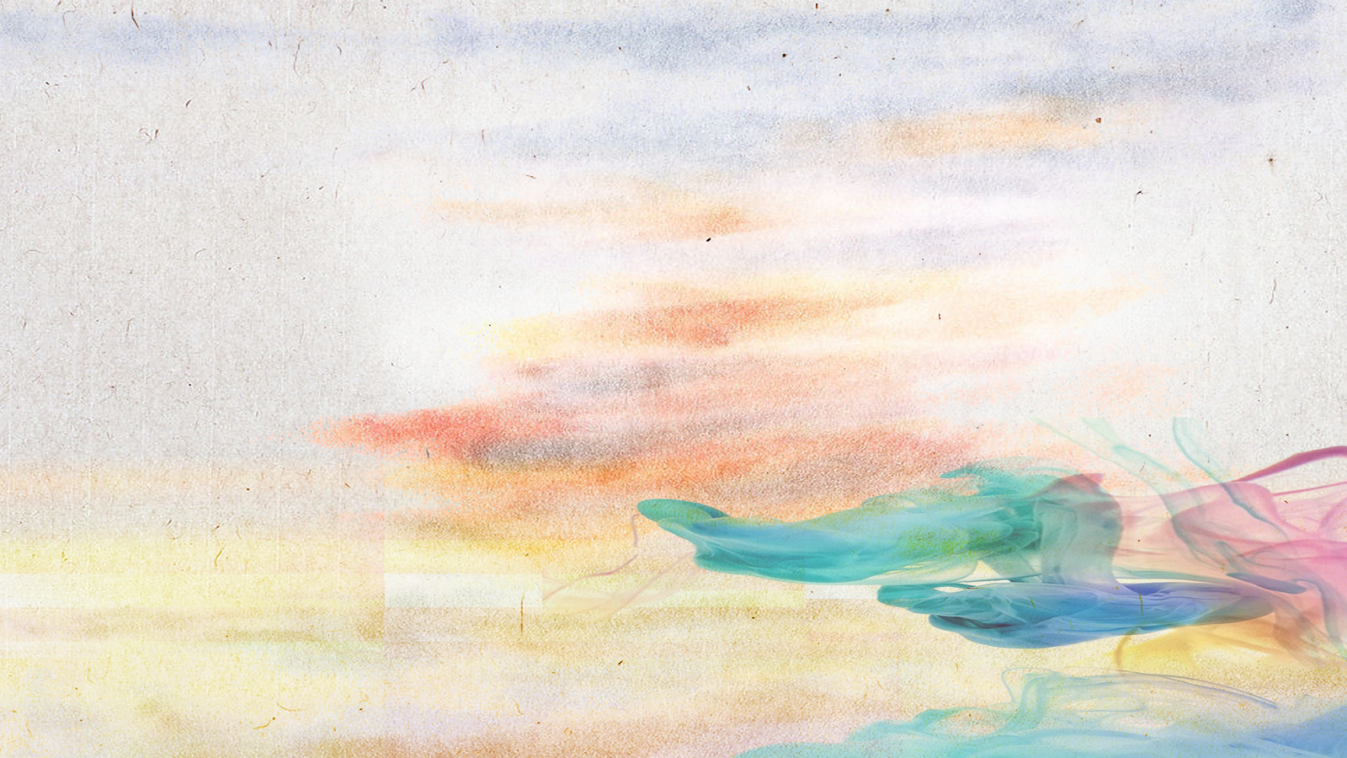 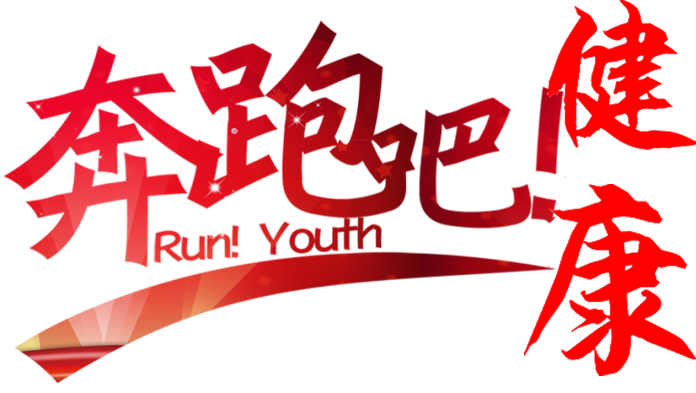 教育云空间云健康版块讲解
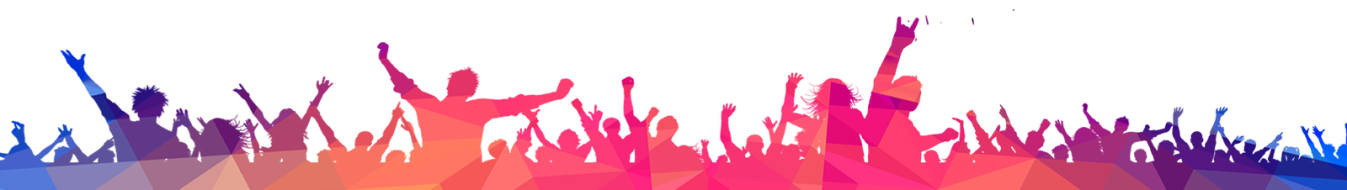 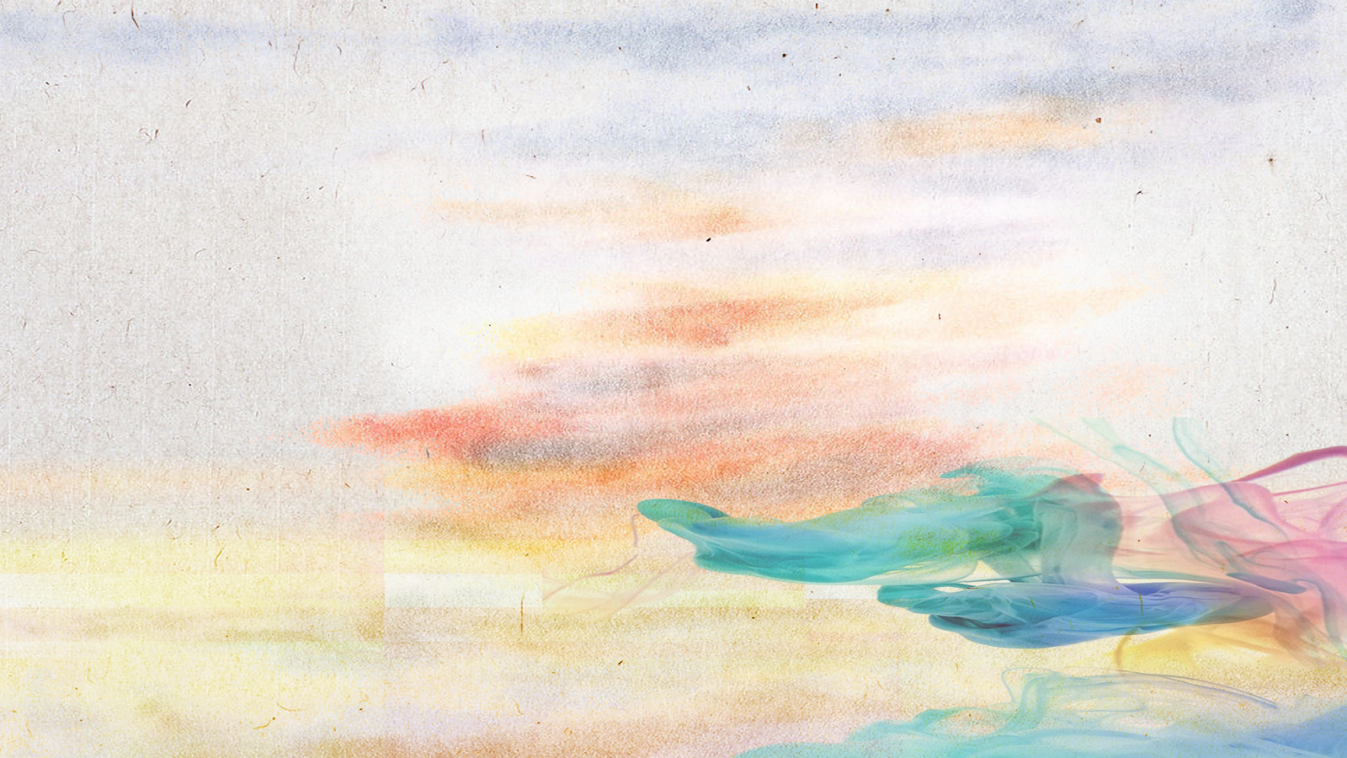 目录
DIRECTORY
01
04
02
03
05
电子班牌
云健康是什么？
体检
体育
体质
01
yun.mdjedu.net
云健康是什么？
01
云健康的组成
体育
云健康
体质
体检
01
云健康的组成
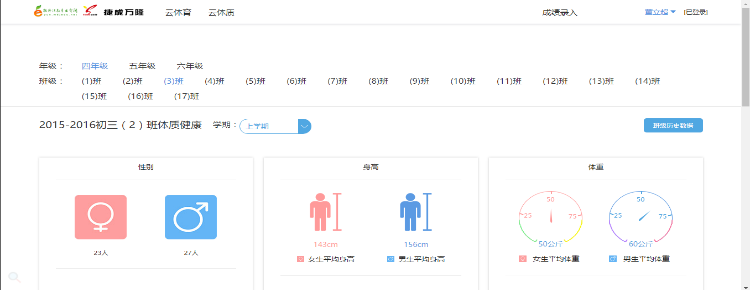 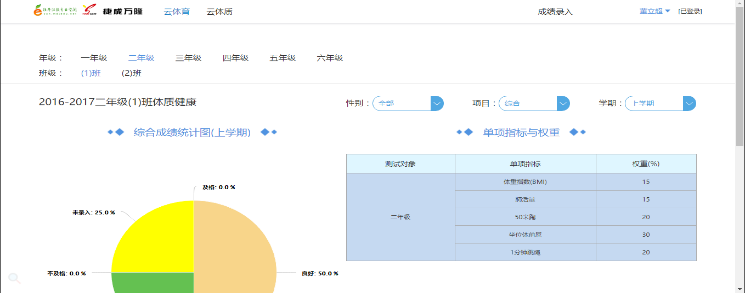 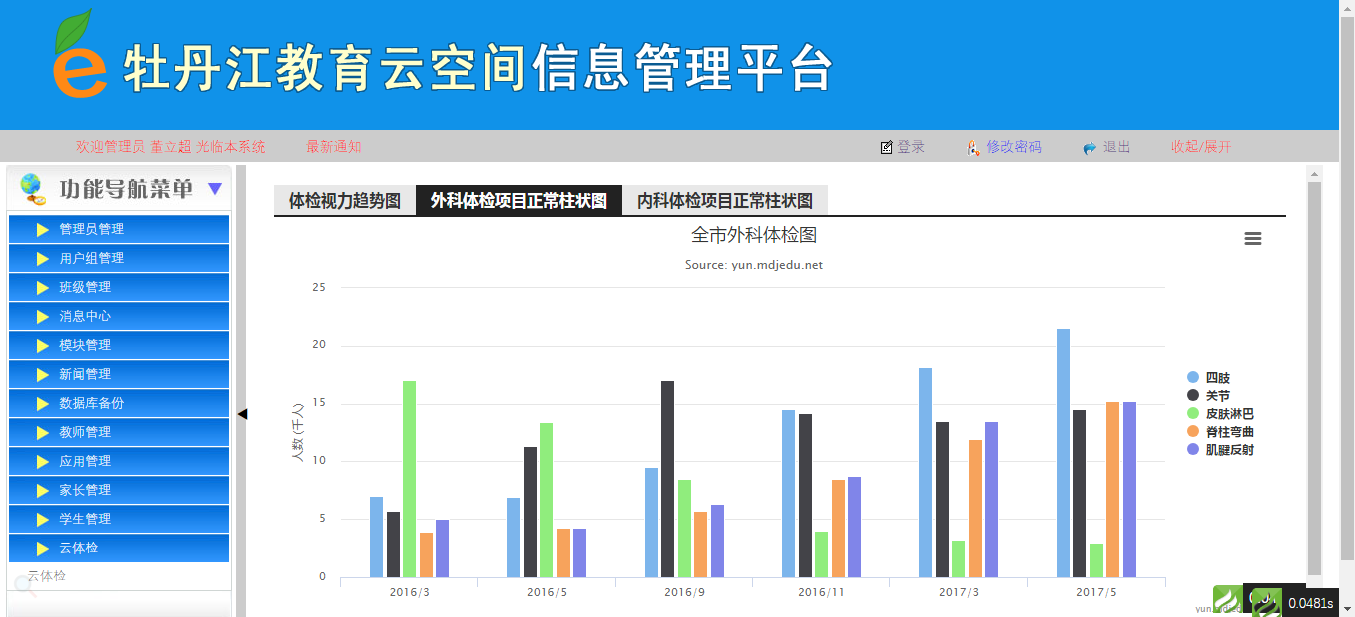 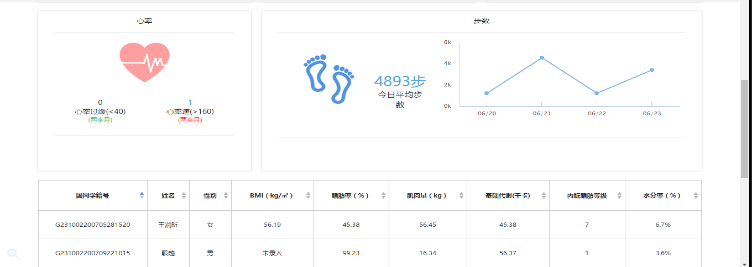 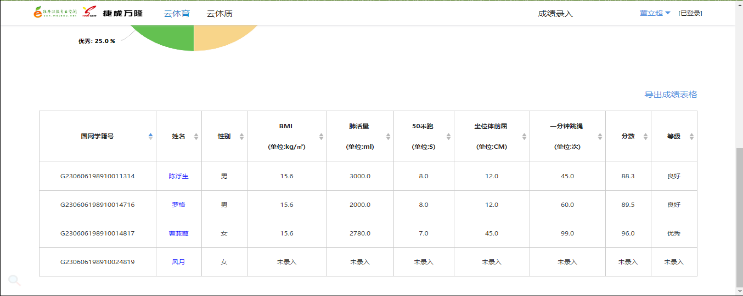 体育
体质
体检
云健康
02
yun.mdjedu.net
体育
02
体育
标准：
国家学生体质健康标准
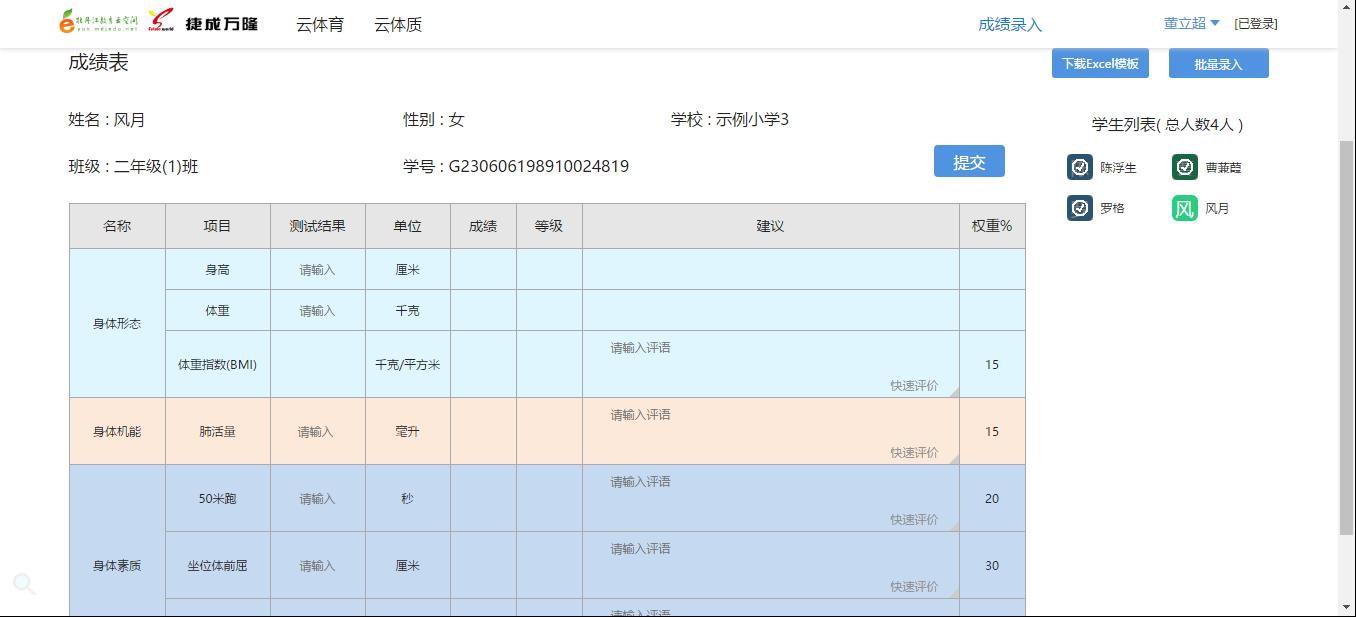 录入界面：
02
体育
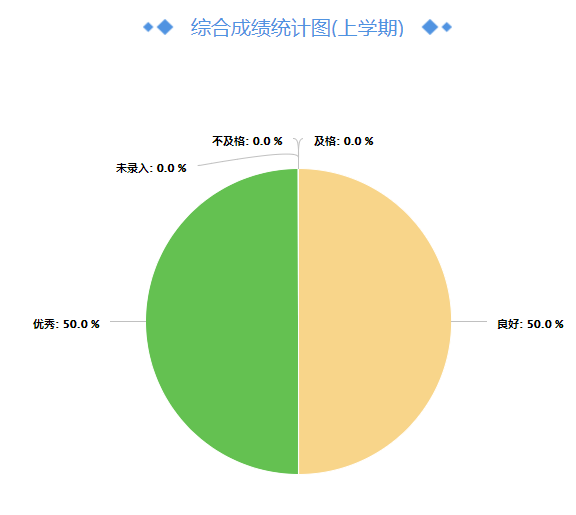 统
计
分
析
02
体育
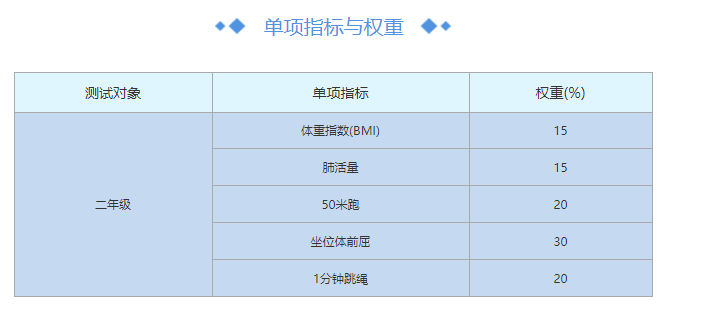 指
标
与
权
重
02
体育
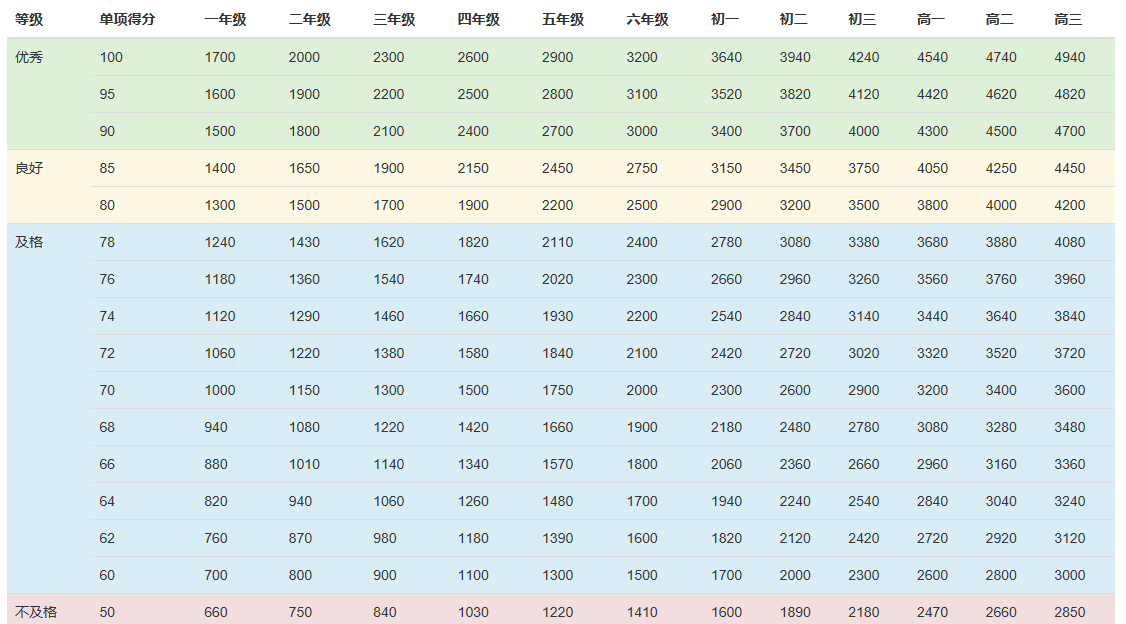 单
项
评
分
02
体育
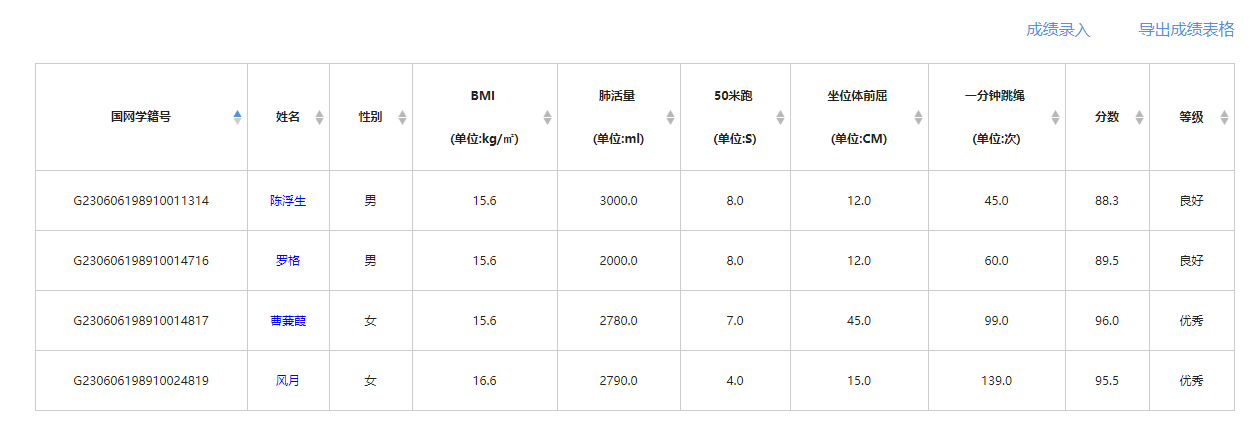 导
出
成
绩
到
excel
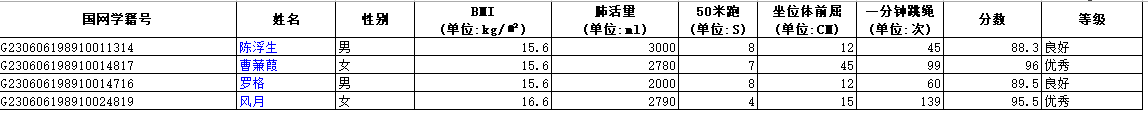 03
yun.mdjedu.net
体质
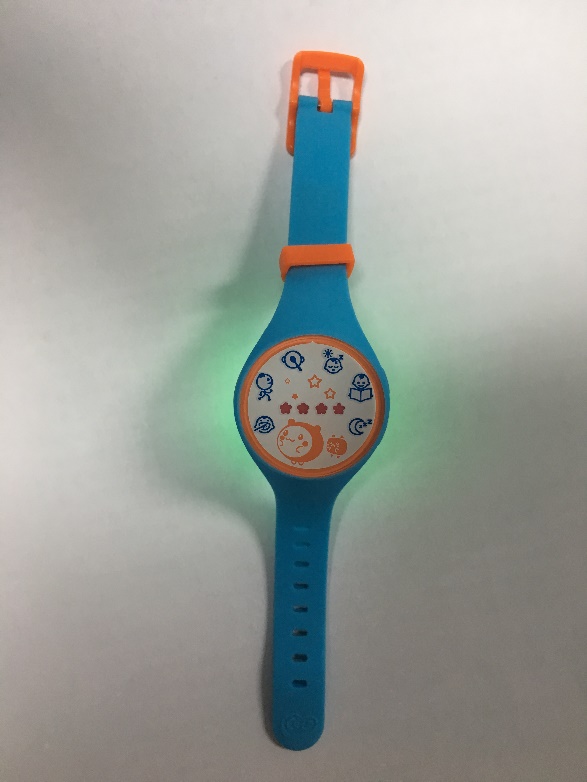 03
体质
手环
数
据
来
源
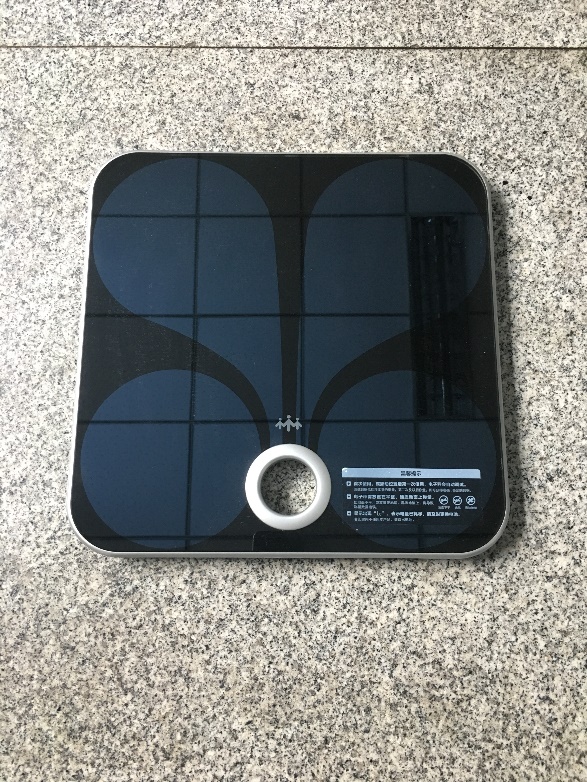 体脂称
03
体质
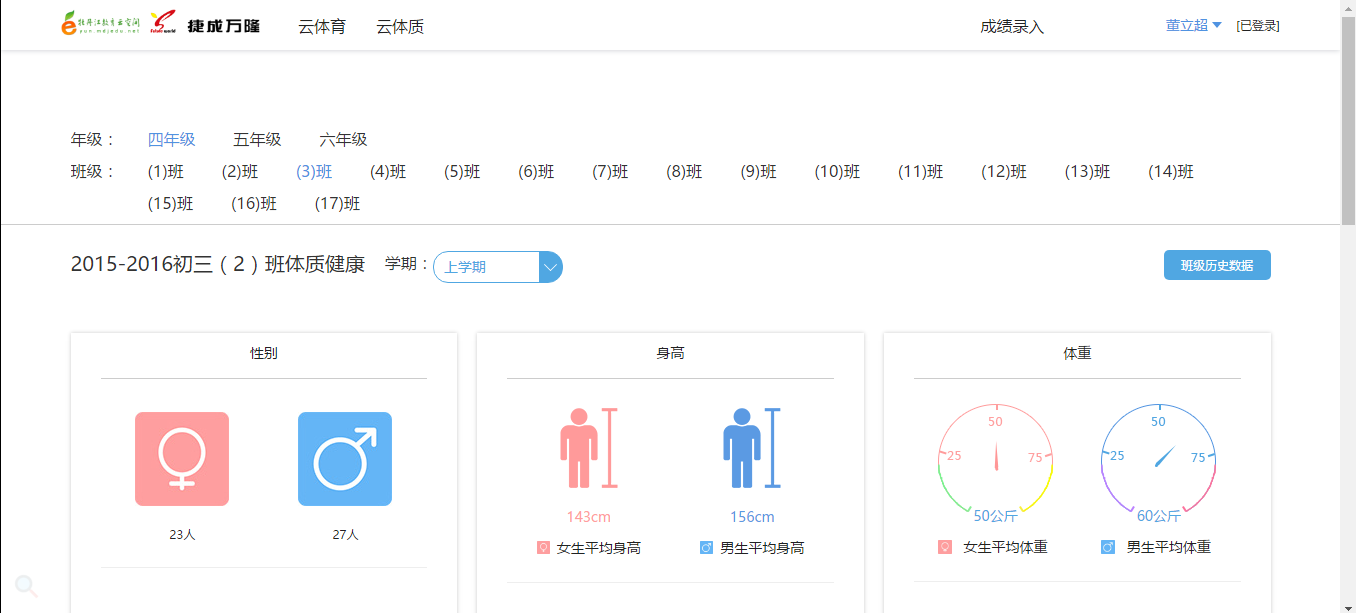 班
级
页
面
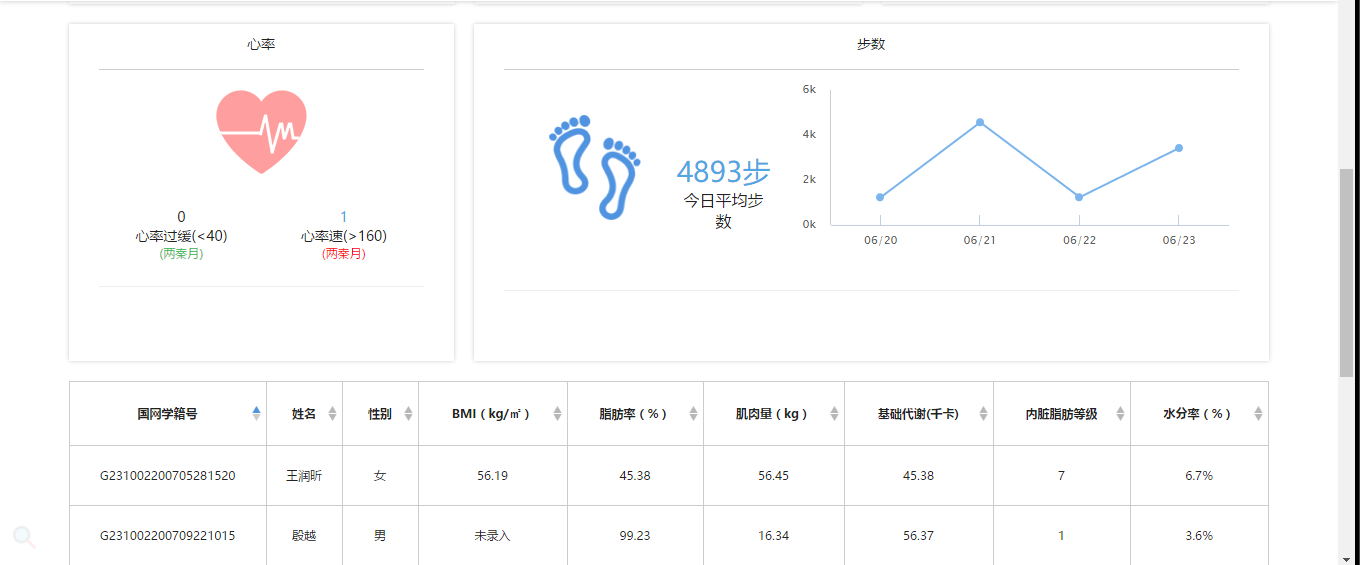 03
体质
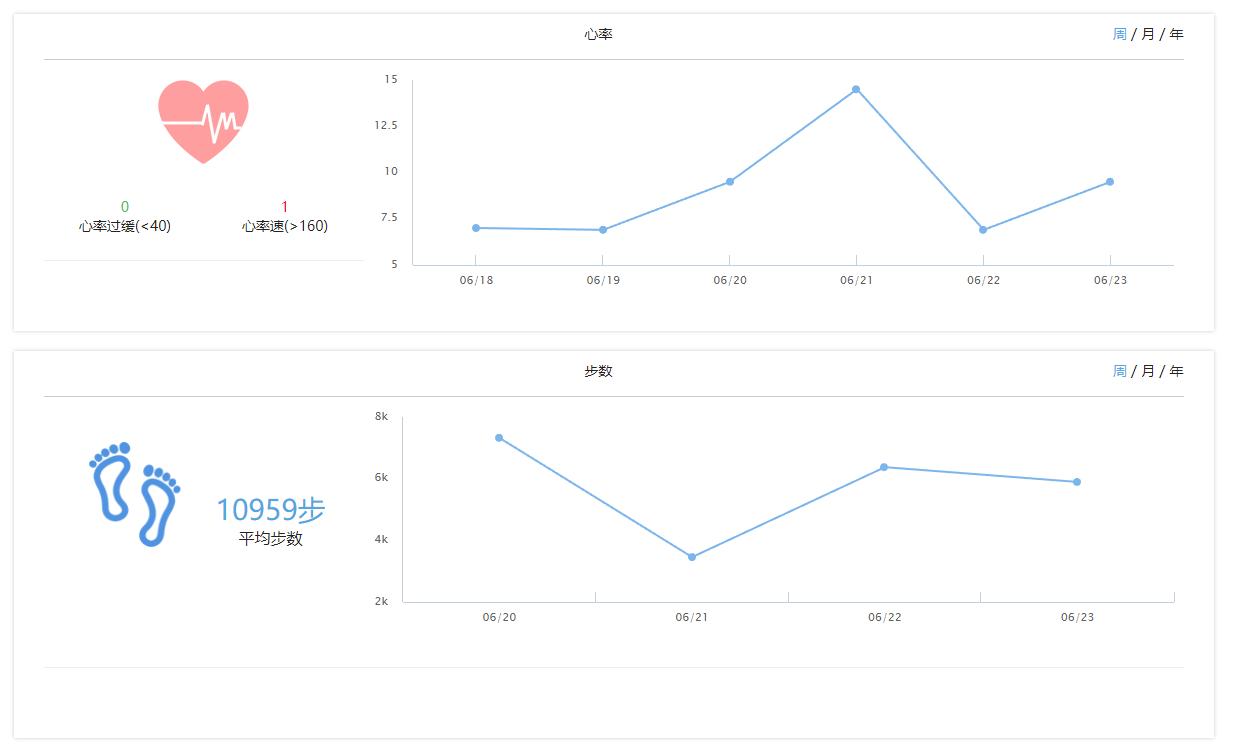 手
环
测
量
指
标
03
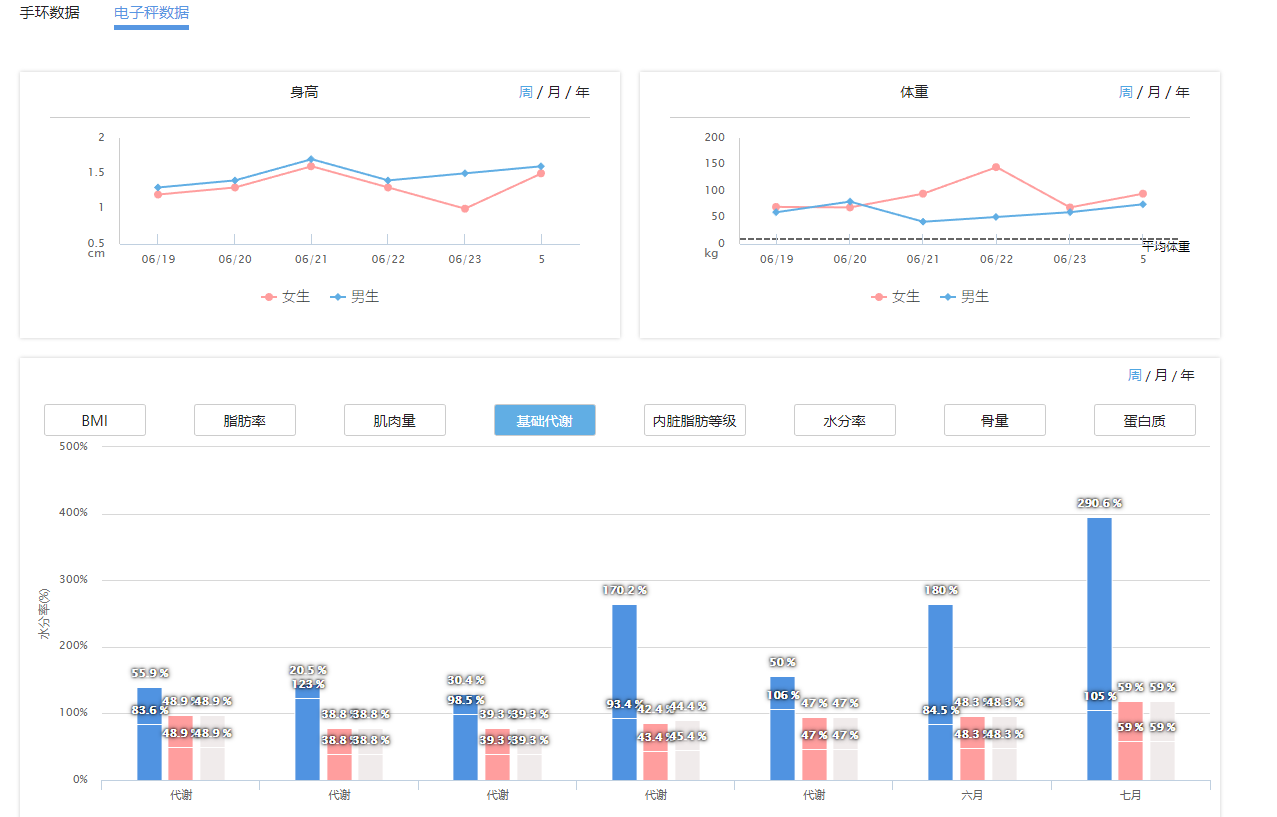 体质
体
脂
称
测
量
指
标
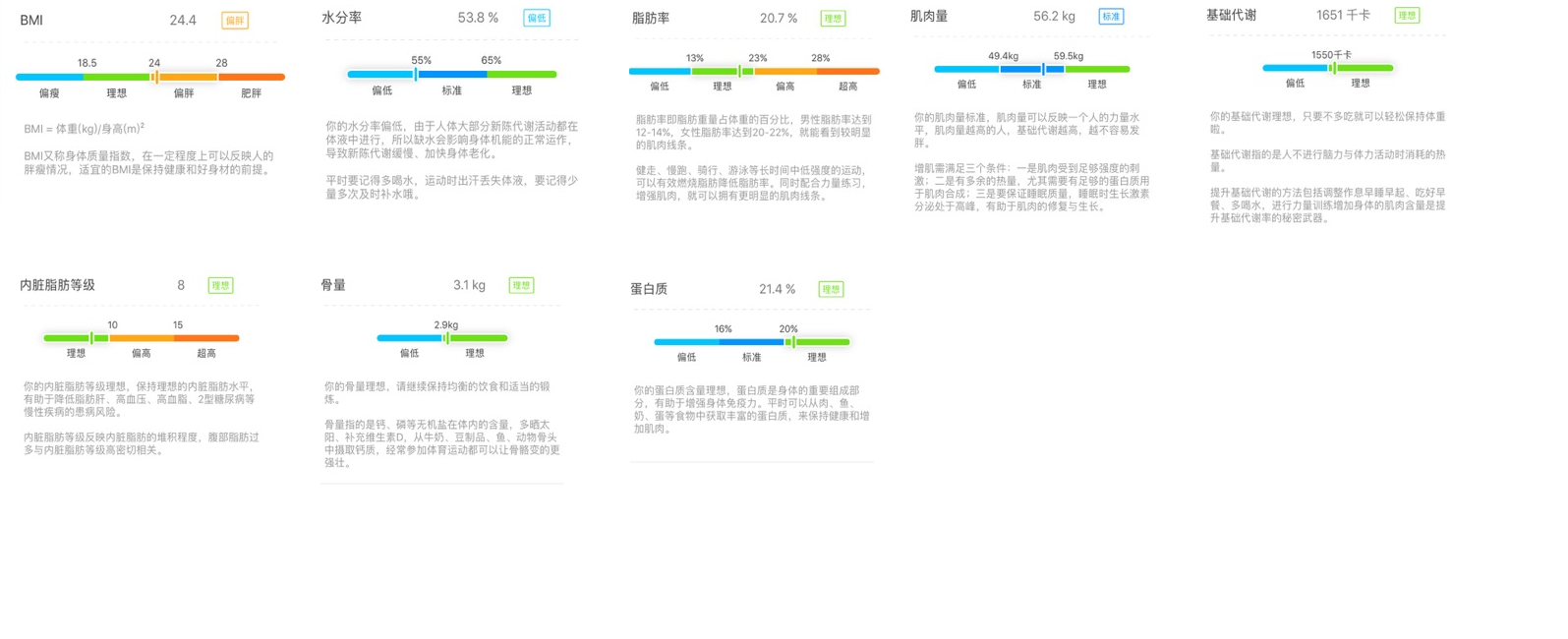 03
体质
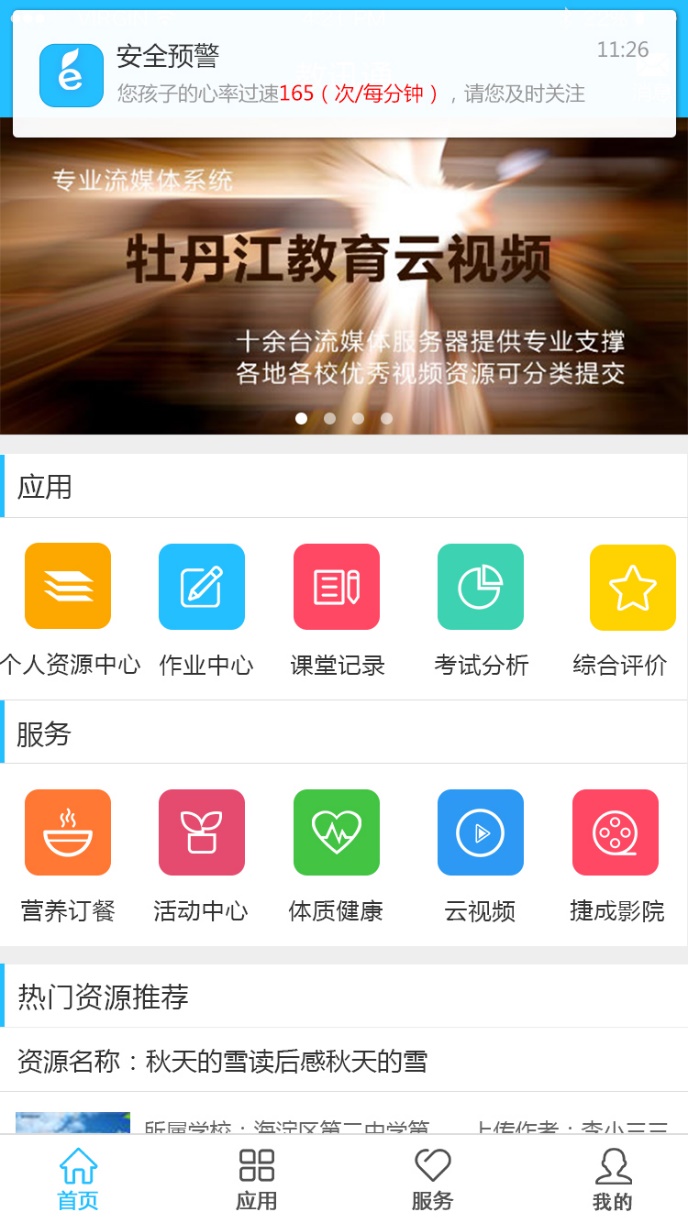 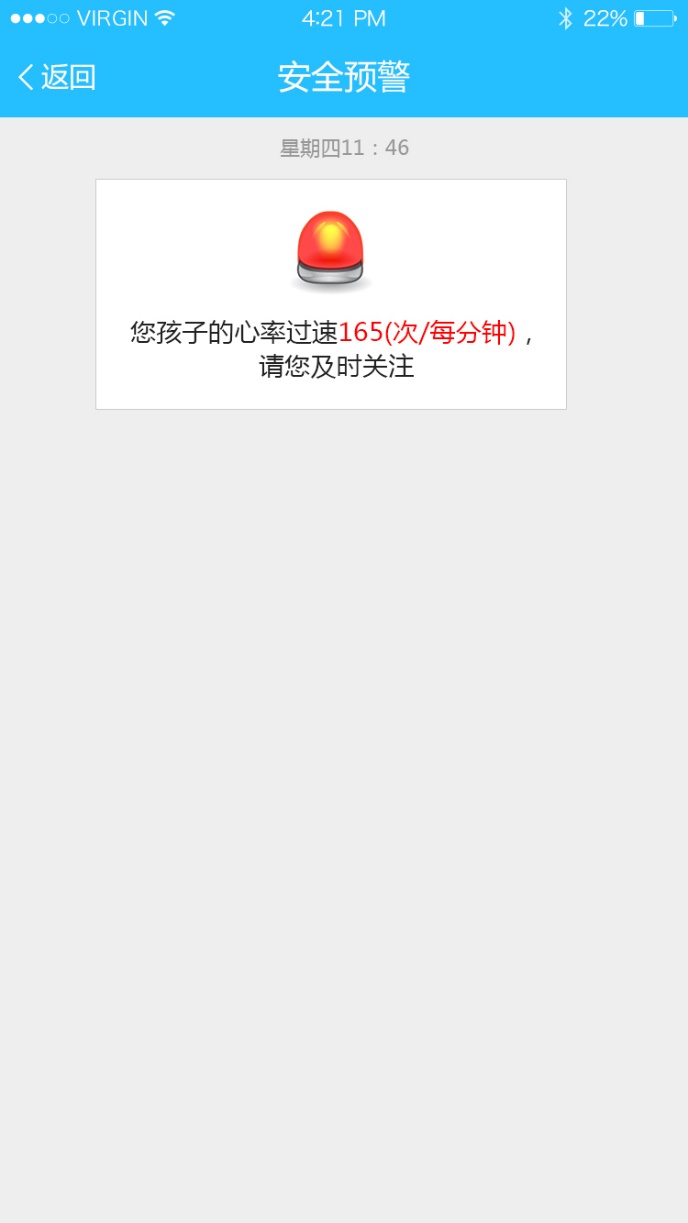 安
全
预
警
04
yun.mdjedu.net
电子班牌
04
电子班牌
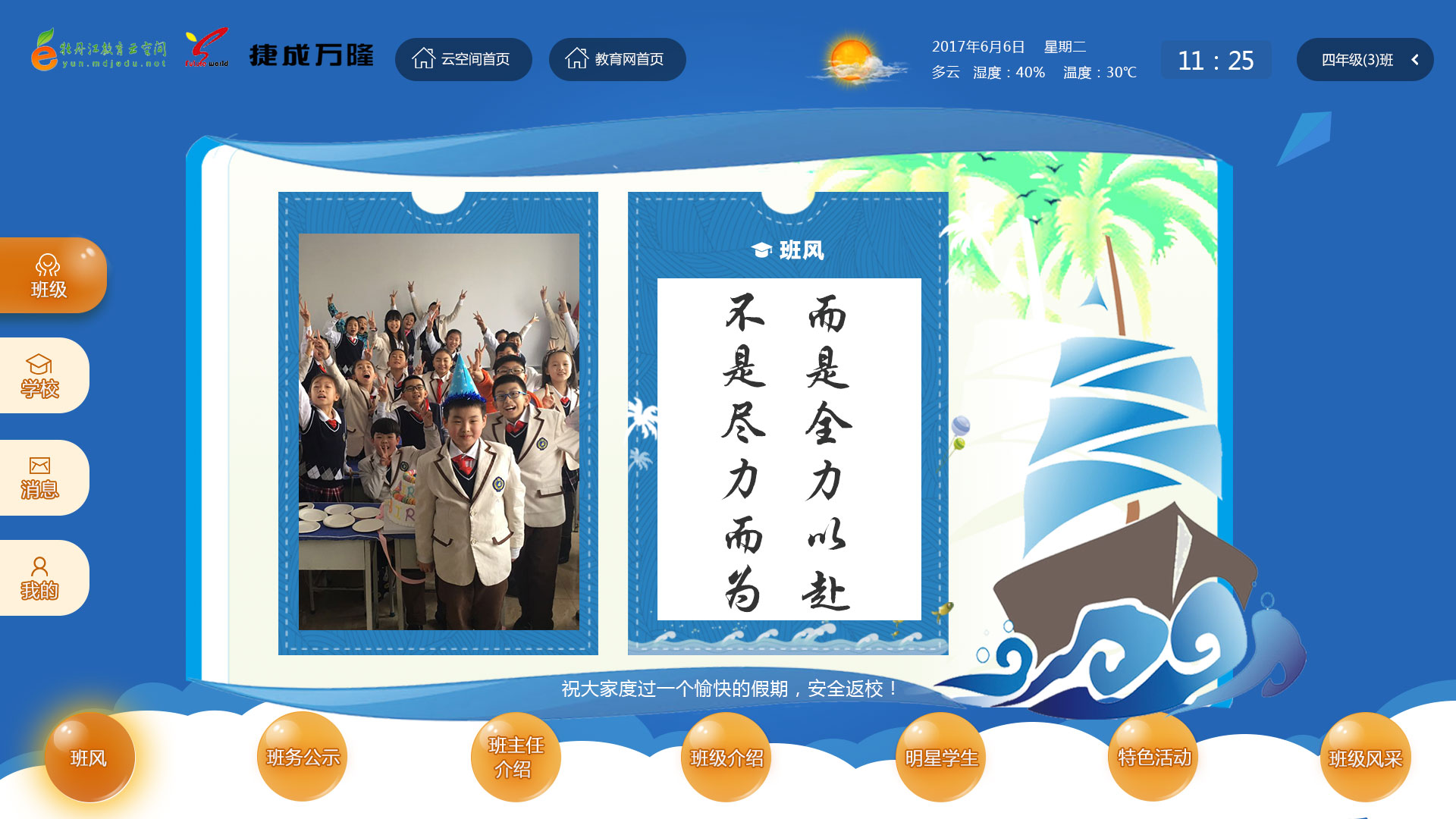 班
级
班
风
04
电子班牌
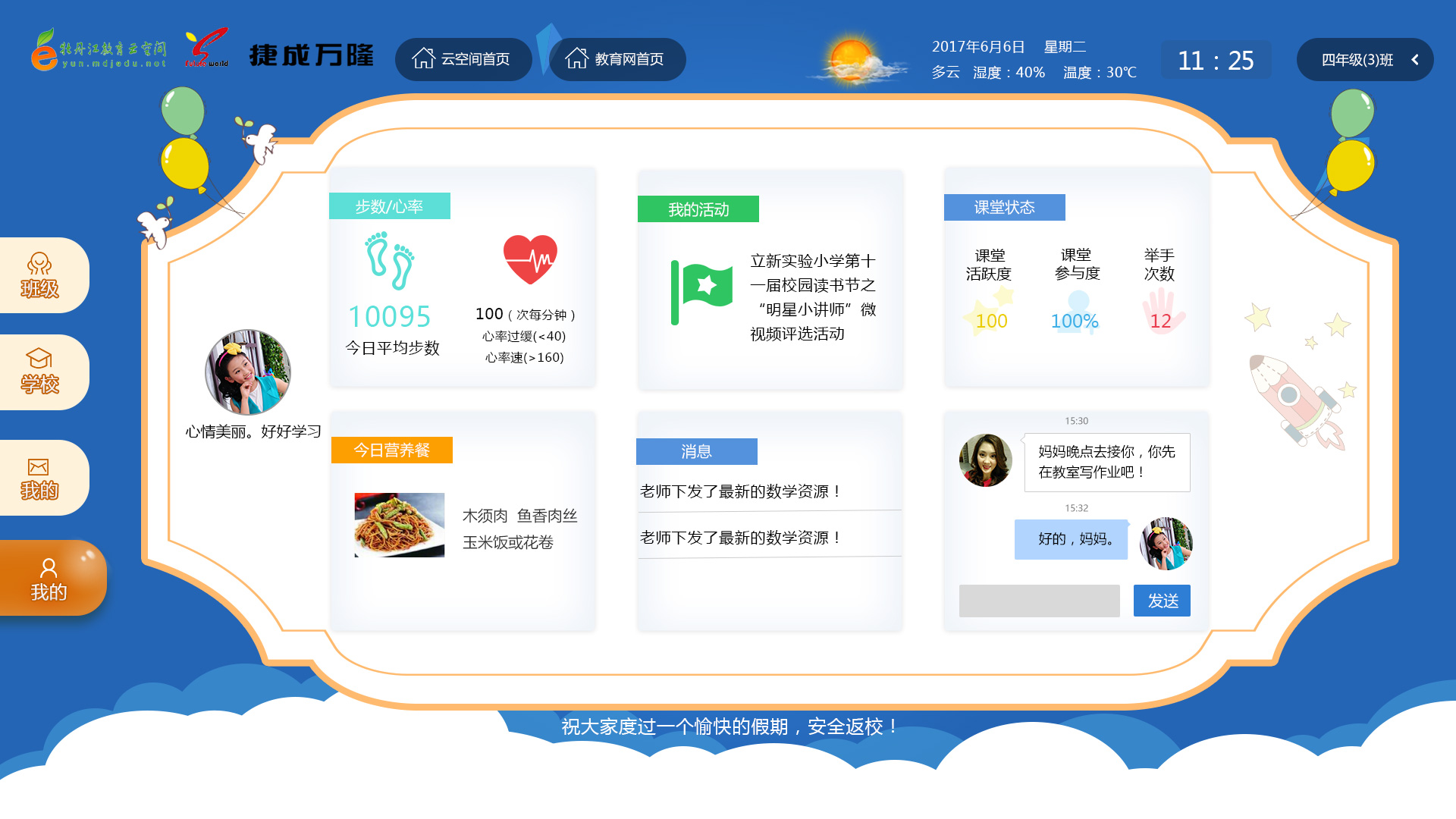 我
的
04
电子班牌
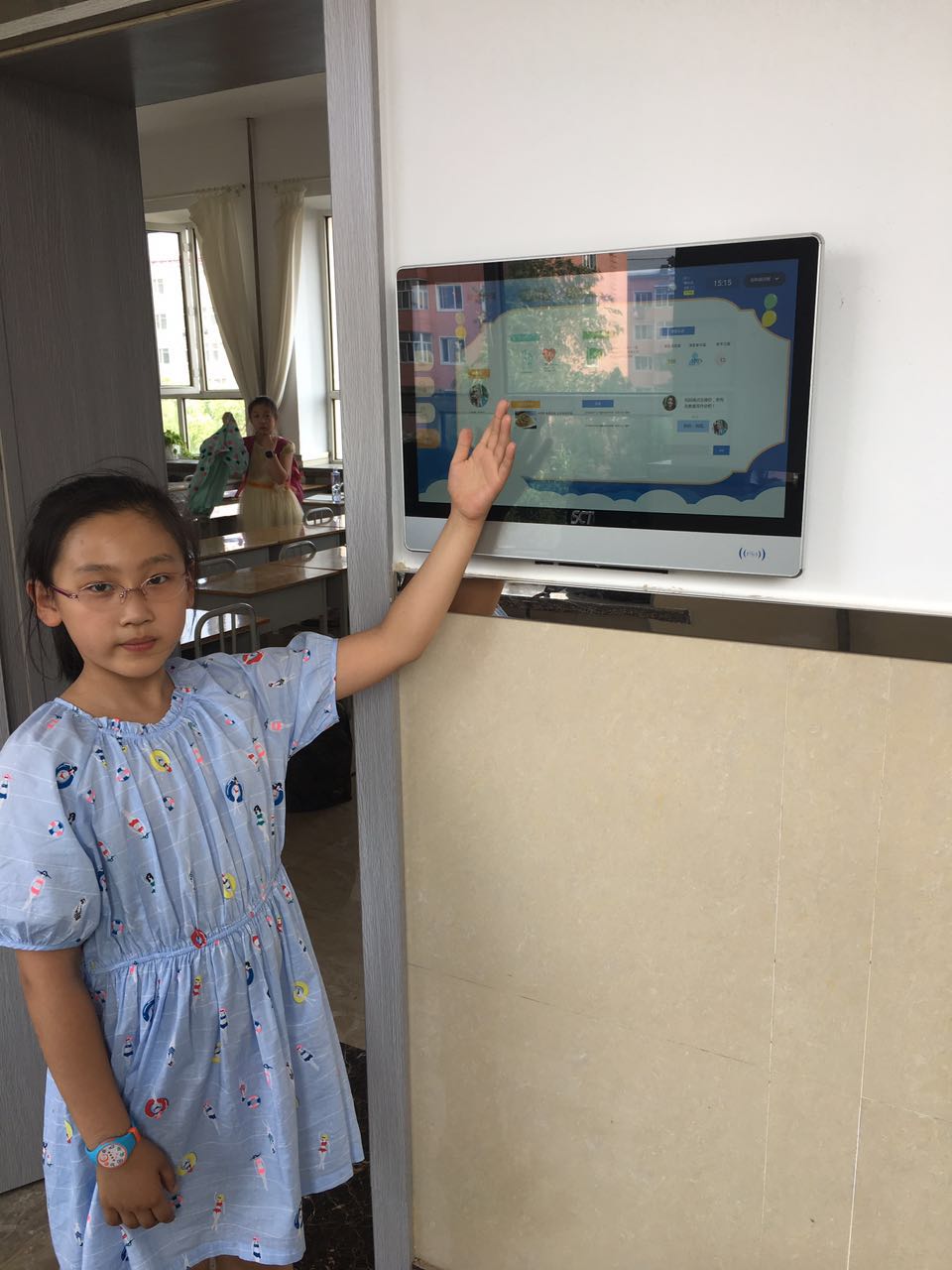 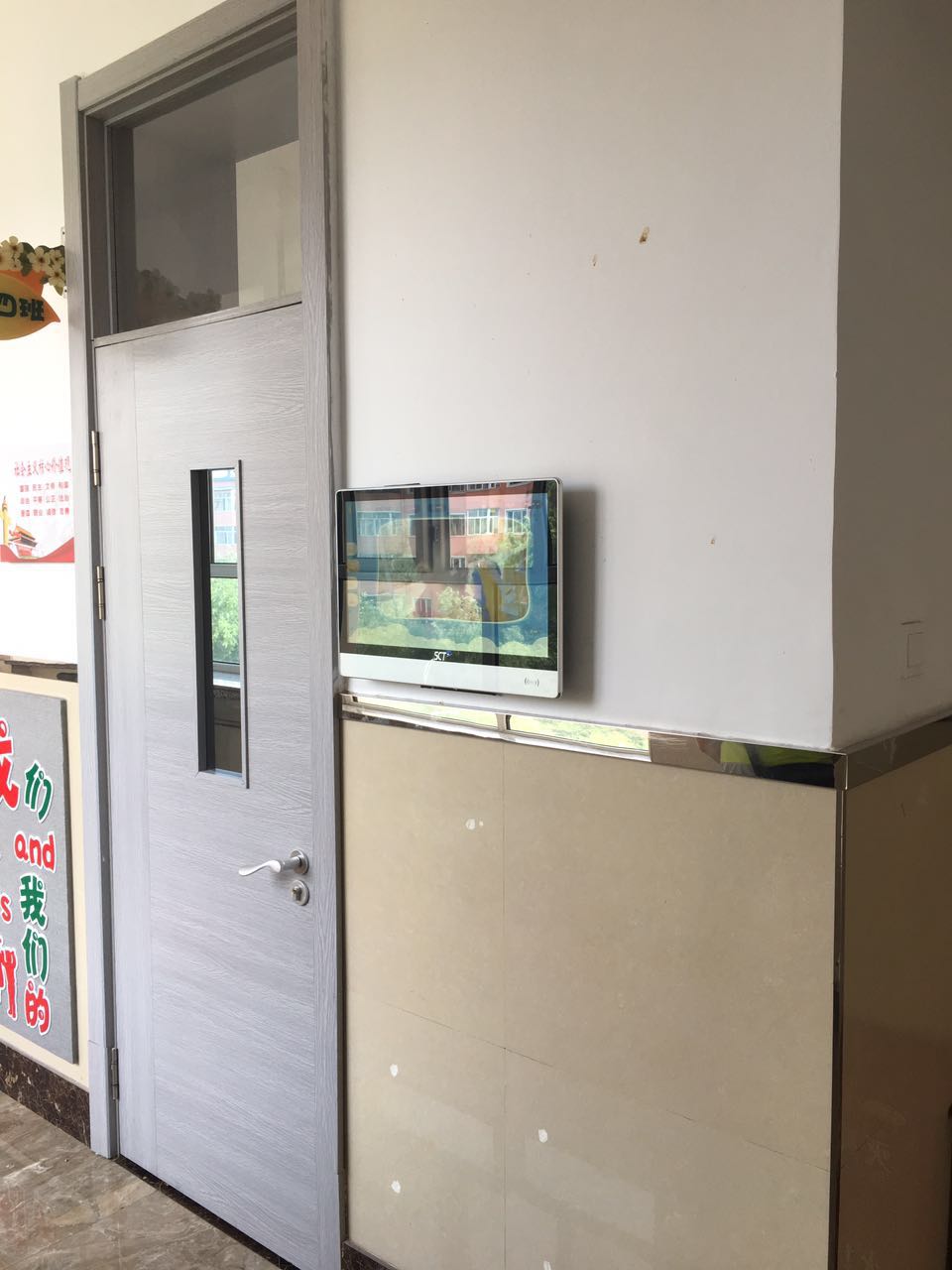 学
生
介
绍
班
牌
05
yun.mdjedu.net
体检
05
体检
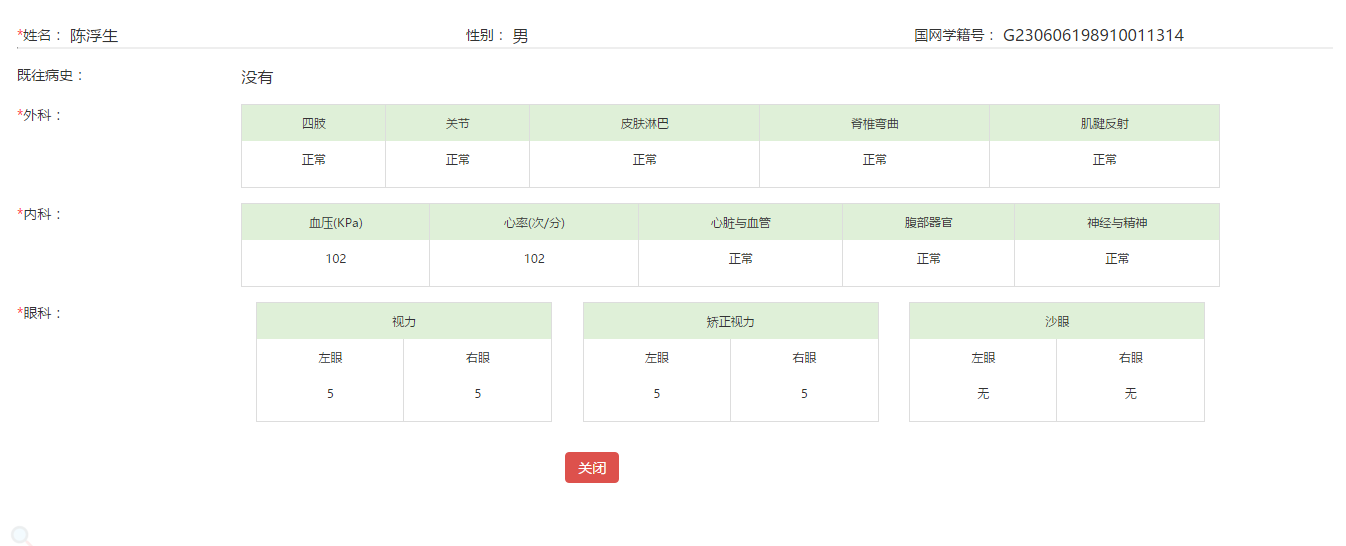 体
检
学
生
端
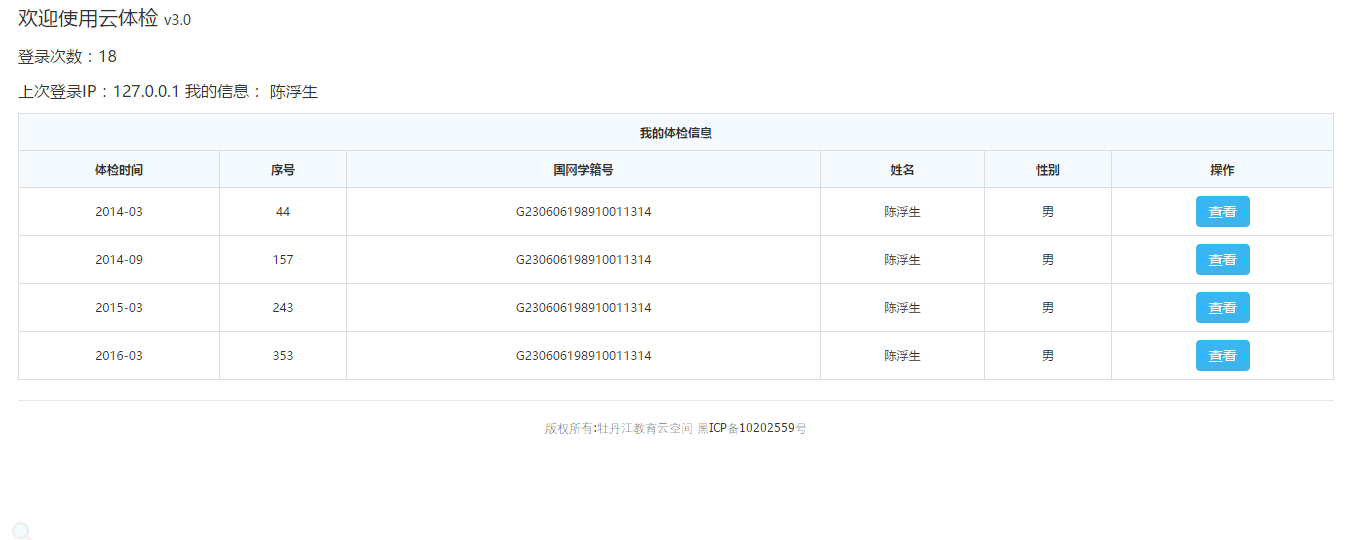 05
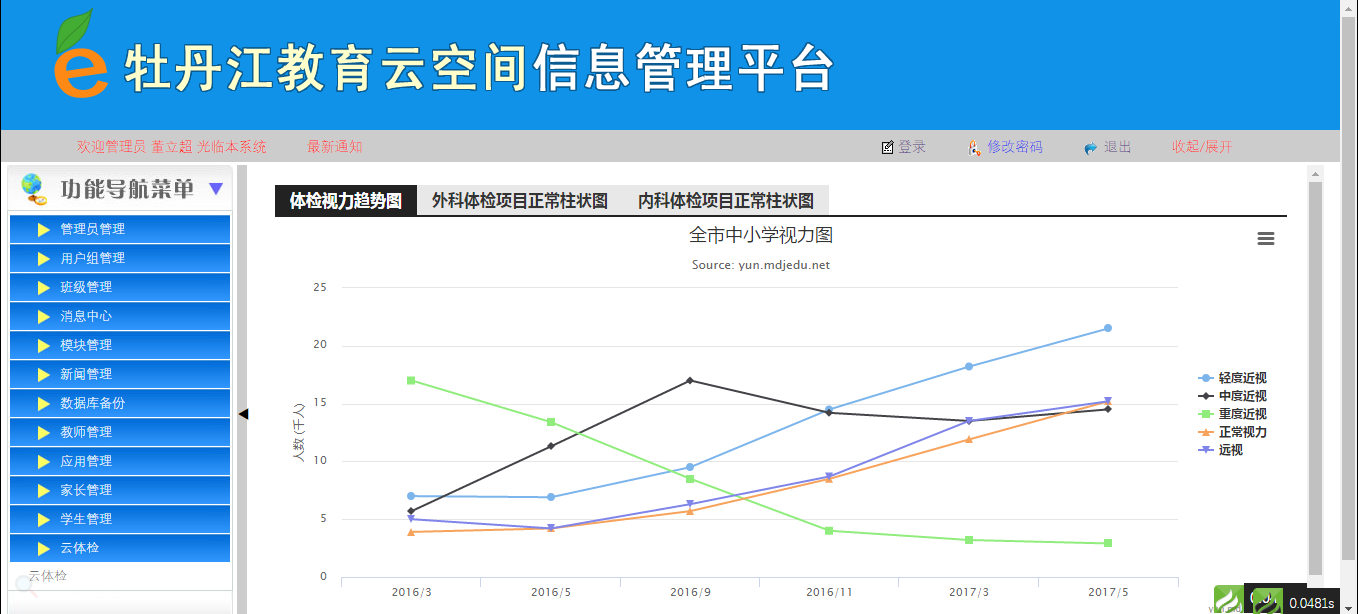 体检
体
检
后
台
管
理
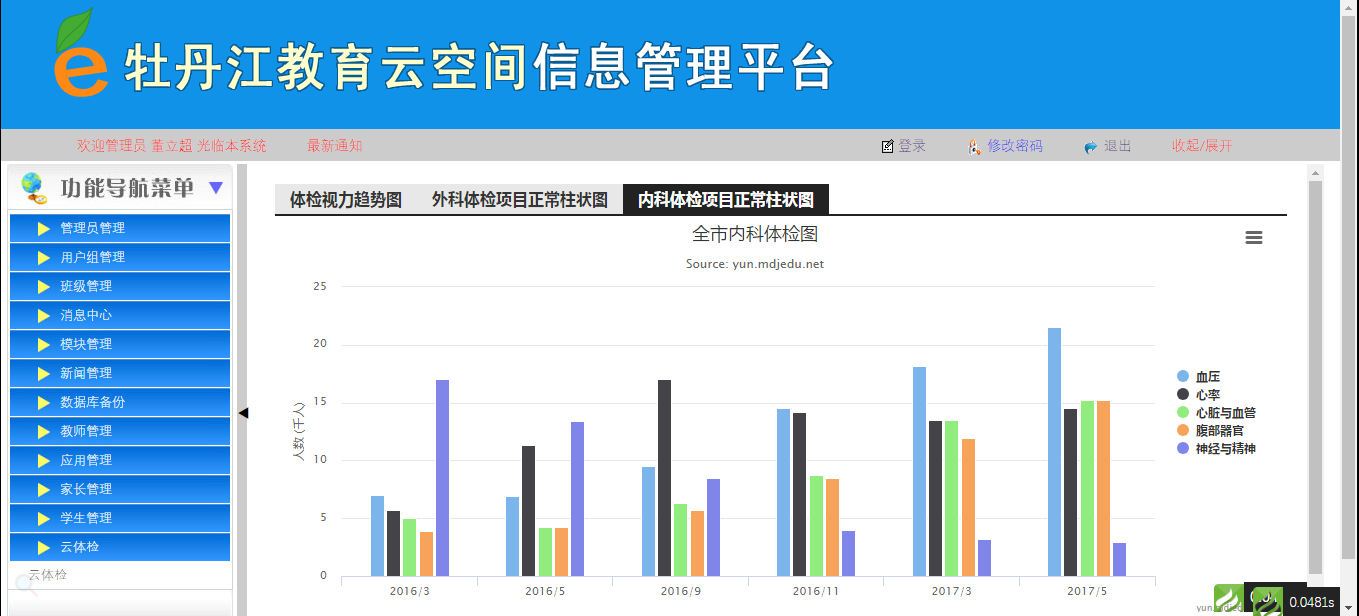 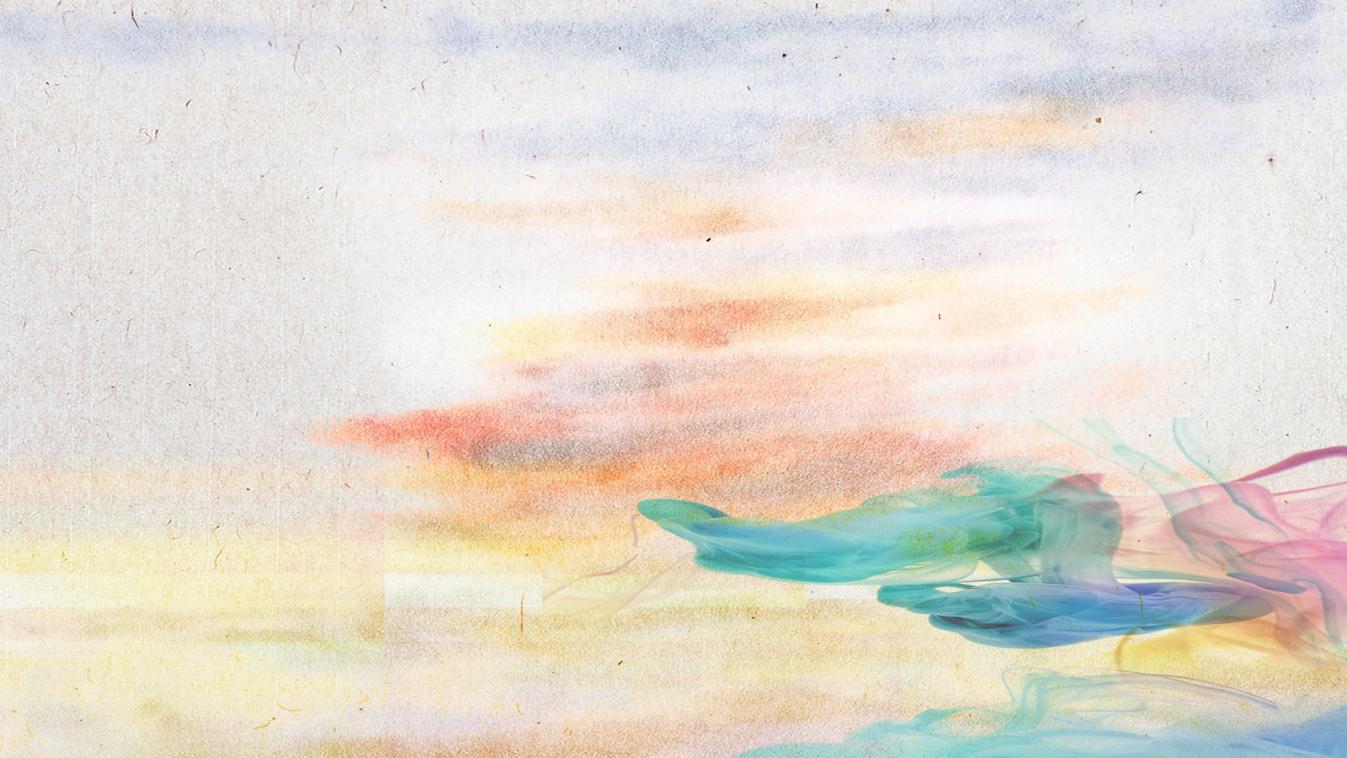 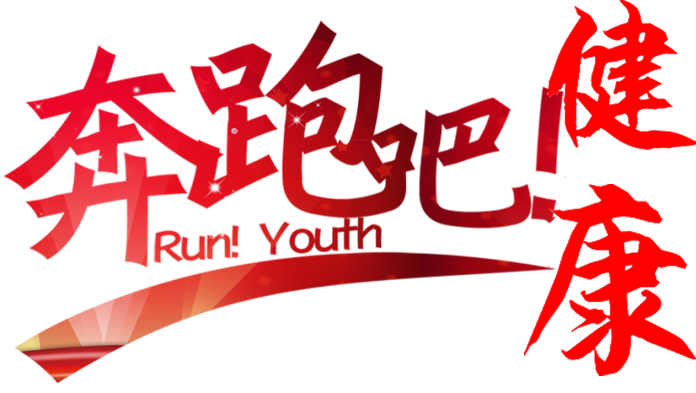 PPT模板下载：www.1ppt.com/moban/     行业PPT模板：www.1ppt.com/hangye/ 
节日PPT模板：www.1ppt.com/jieri/           PPT素材下载：www.1ppt.com/sucai/
PPT背景图片：www.1ppt.com/beijing/      PPT图表下载：www.1ppt.com/tubiao/      
优秀PPT下载：www.1ppt.com/xiazai/        PPT教程： www.1ppt.com/powerpoint/      
Word教程： www.1ppt.com/word/              Excel教程：www.1ppt.com/excel/  
资料下载：www.1ppt.com/ziliao/                PPT课件下载：www.1ppt.com/kejian/ 
范文下载：www.1ppt.com/fanwen/             试卷下载：www.1ppt.com/shiti/  
教案下载：www.1ppt.com/jiaoan/        PPT论坛：www.1ppt.cn
感谢聆听
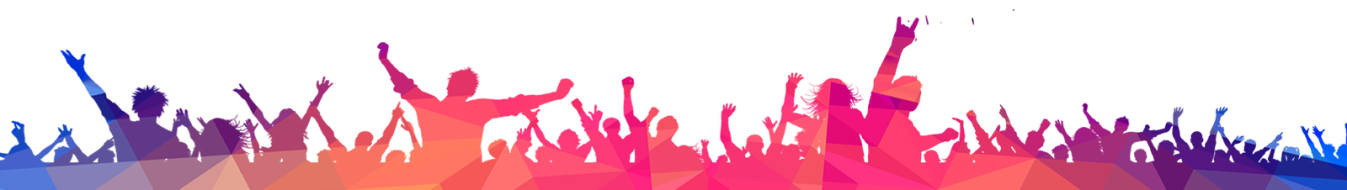